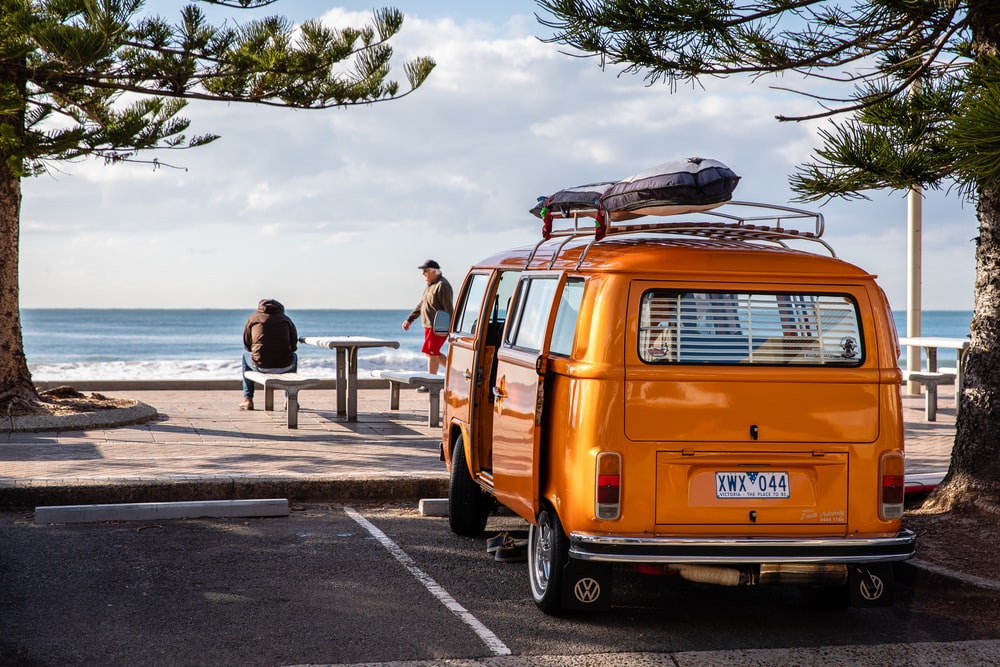 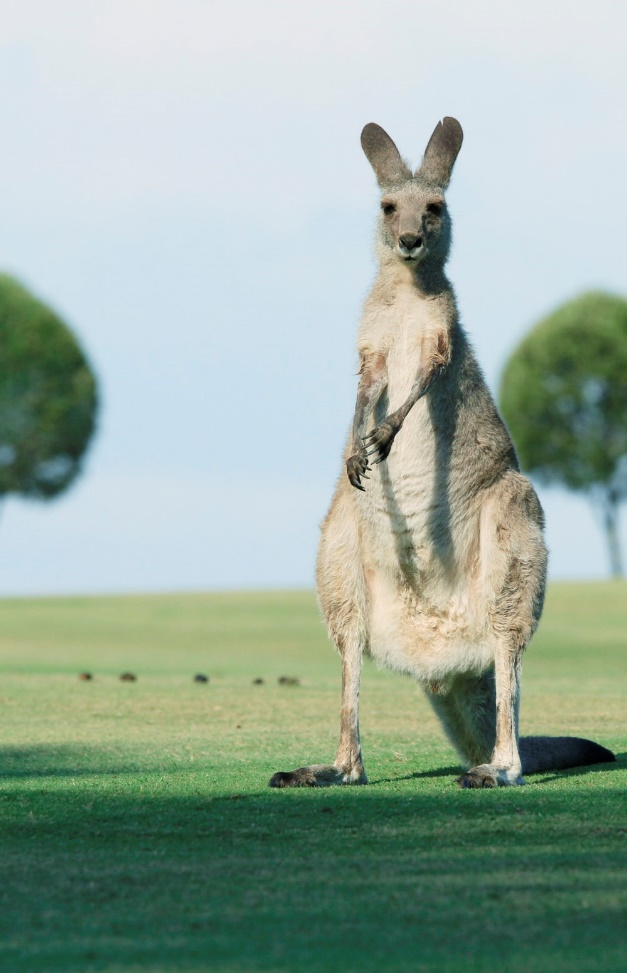 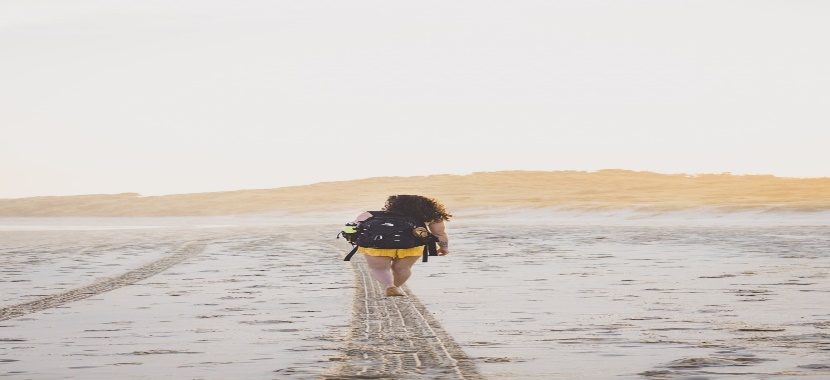 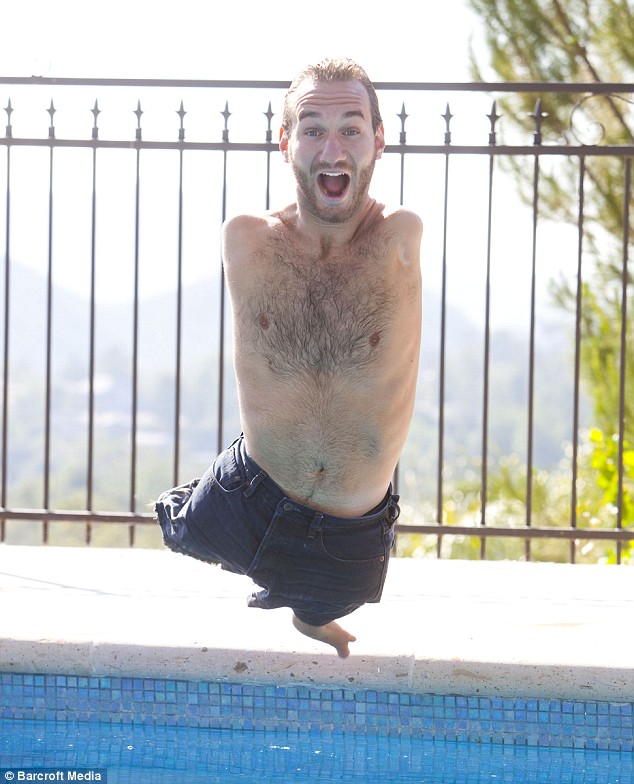 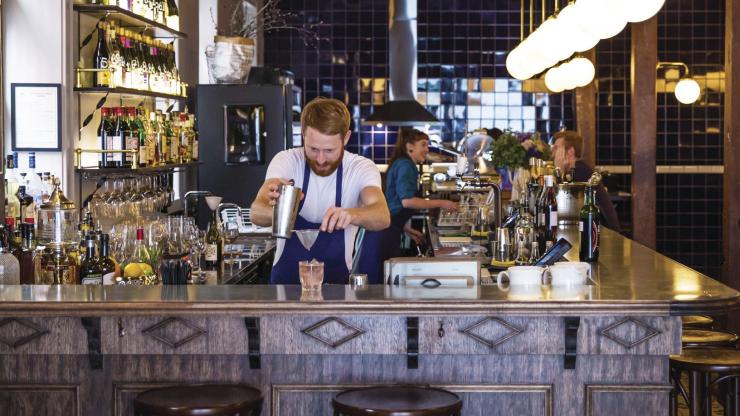 Dell Conversation ClassAustralia
Christopher bAUMAN
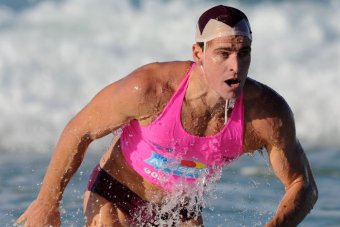 Education Infographic
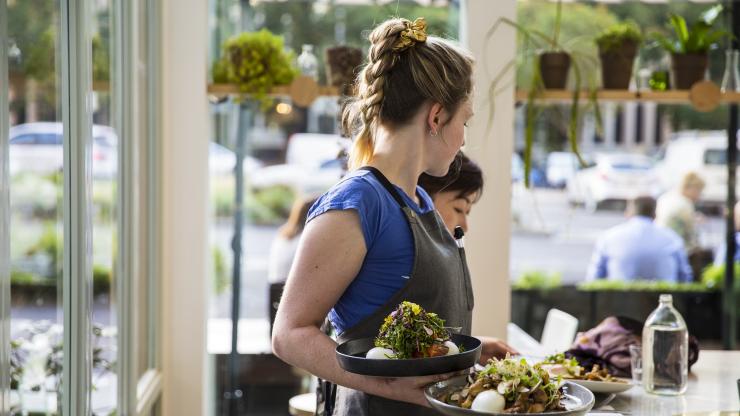 Weather
Time Zones
Getting a job
Working holiday
Visa
Health
Food
Blogger
Transport
Safety
Thongs
Breakie
Volunteer
Theme parks
Australia Zoo
Learn a skill
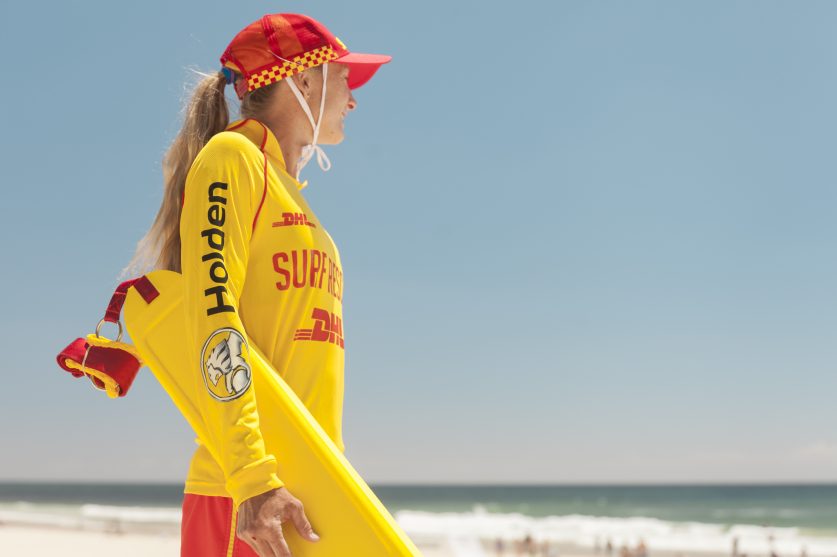 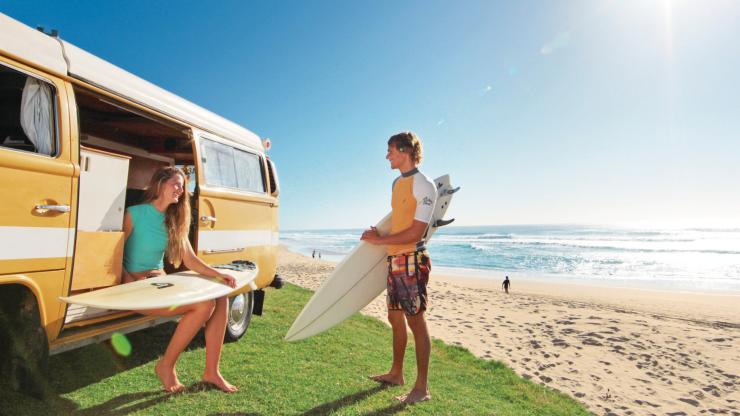 Chris Bauman
Teachers
Education
Skills